Utjecaj konteksta na odabir teme u umjetnosti
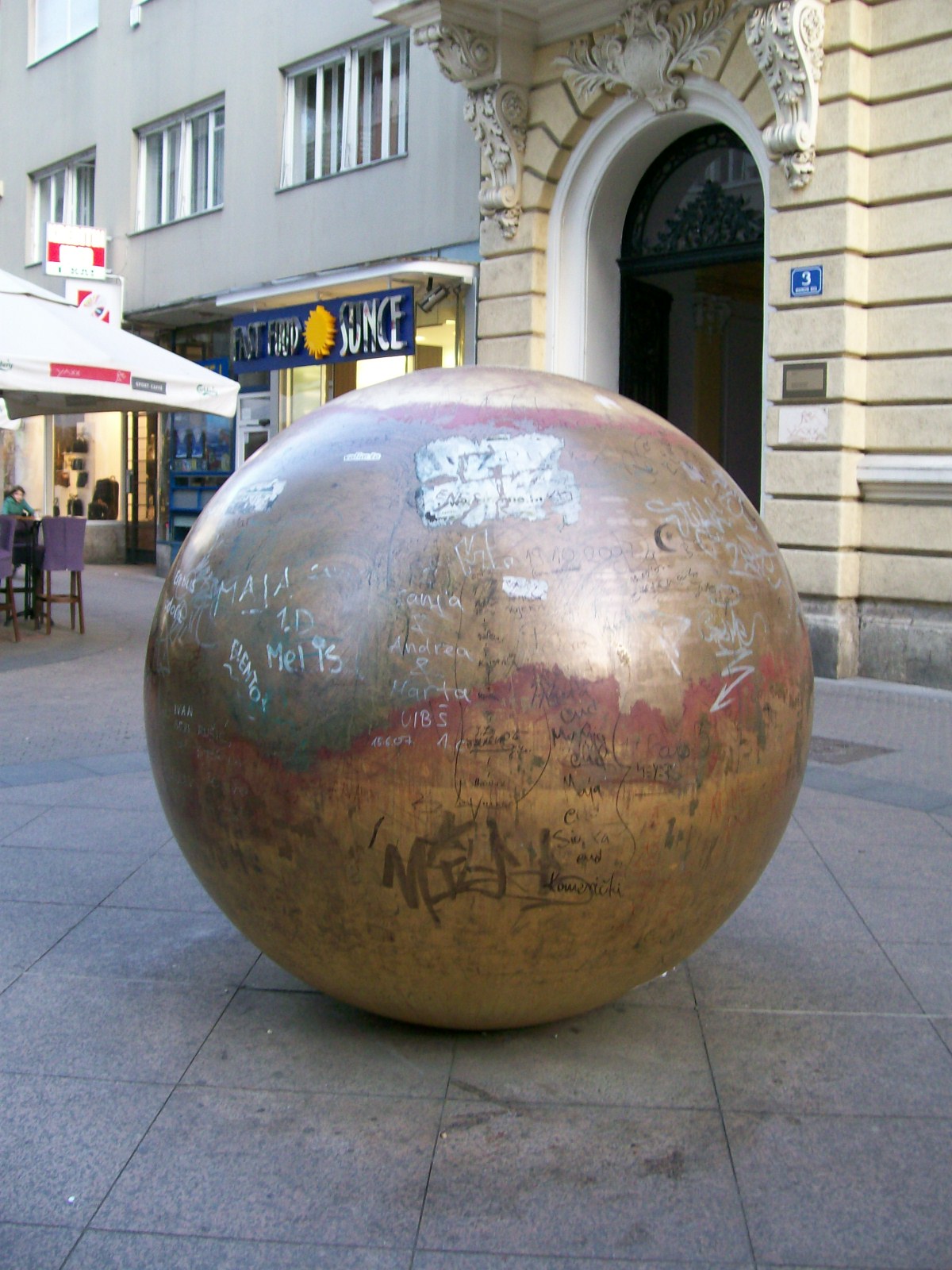 [Speaker Notes: Pogledajte fotografiju djela i probajte samostalno, bez istraživanja, odrediti sadržaj tj. značenje prikazane skulpture. 
Pretpostavljam da zapravo teško možete to dokučiti samo gledajući u kuglu. Koje nam sve informacije trebaju da bismo uspjeli shvatiti o čemu se radi? Zanima nas prije svega tko je autor skulpture, koji je naziv skulpture, kada je izrađena, gdje se nalazi.
Ali ni to nije dovoljno, nego je za shvaćanje djela u potpunosti potrebno poznavanje ŠIREGA KONTEKSTA djela. Svako umjetničko djelo postoji i ovisi o svom kontekstu: trebamo znati vrijeme nastanka, mjesto nastanka, nešto o kulturi u kojoj je nastalo, društvenim i povijesnim okolnostima. Također, potrebne su nam informacije i o umjetniku koji je djelo napravio. Važno je sve što je moglo utjecati na nastanak djela. To zovemo KONTEKSTOM nekog djela. Poznavanje konteksta nekad može i promijeniti naše prve dojmove  koje imamo, kad samo gledamo djelo bez ikakva znanja o njemu.]
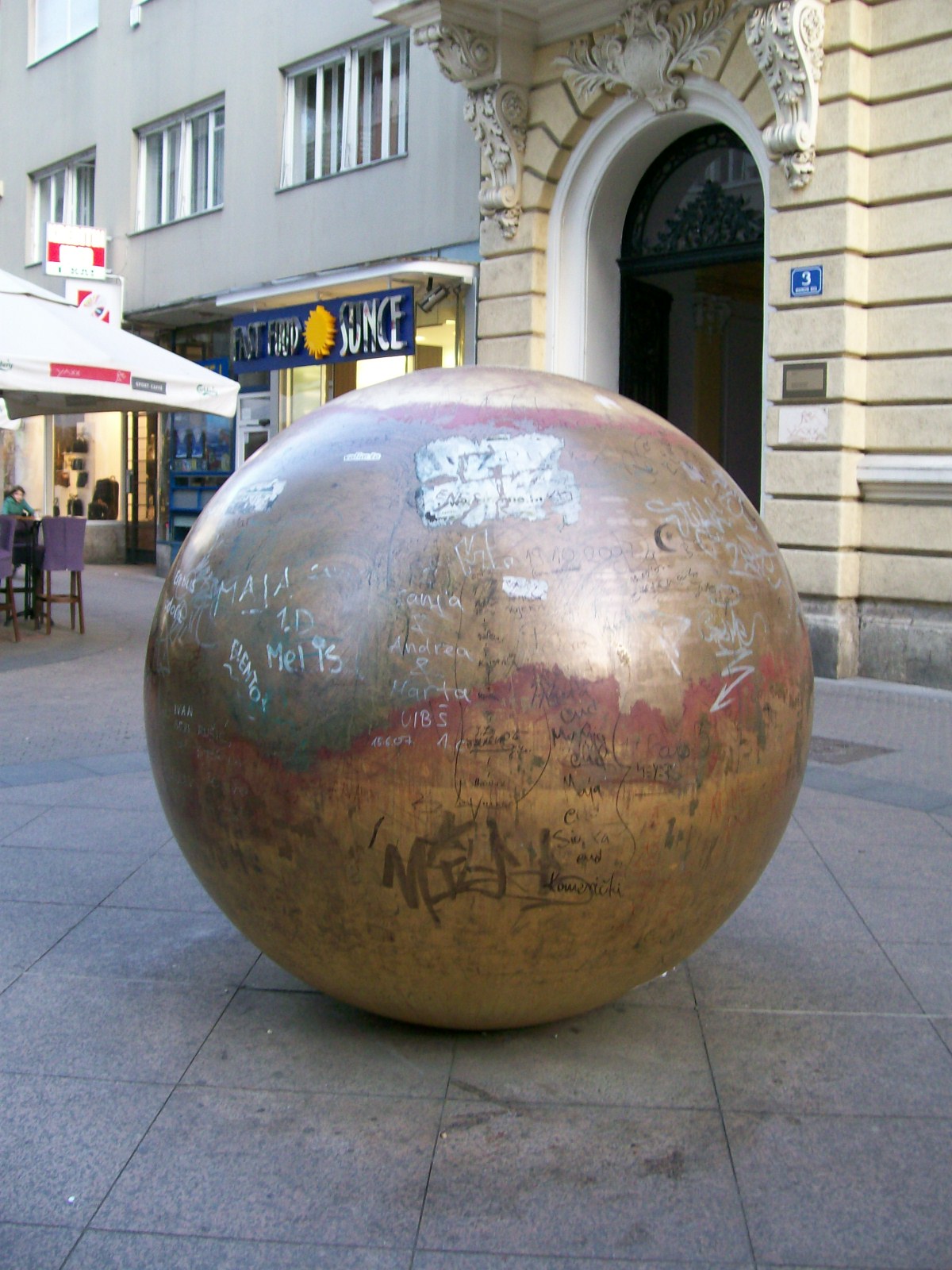 Ivan Kožarić: Prizemljeno sunce, bronca, Zagreb, 1971.
[Speaker Notes: O ovom djelu više pročitajte na: http://spomenik.pbworks.com/w/page/38607218/Prizemljeno%20sunce

Naizgled tako jednostavna forma, ali moglo bi vas iznenaditi što sve krije u sebi ova skulptura.]
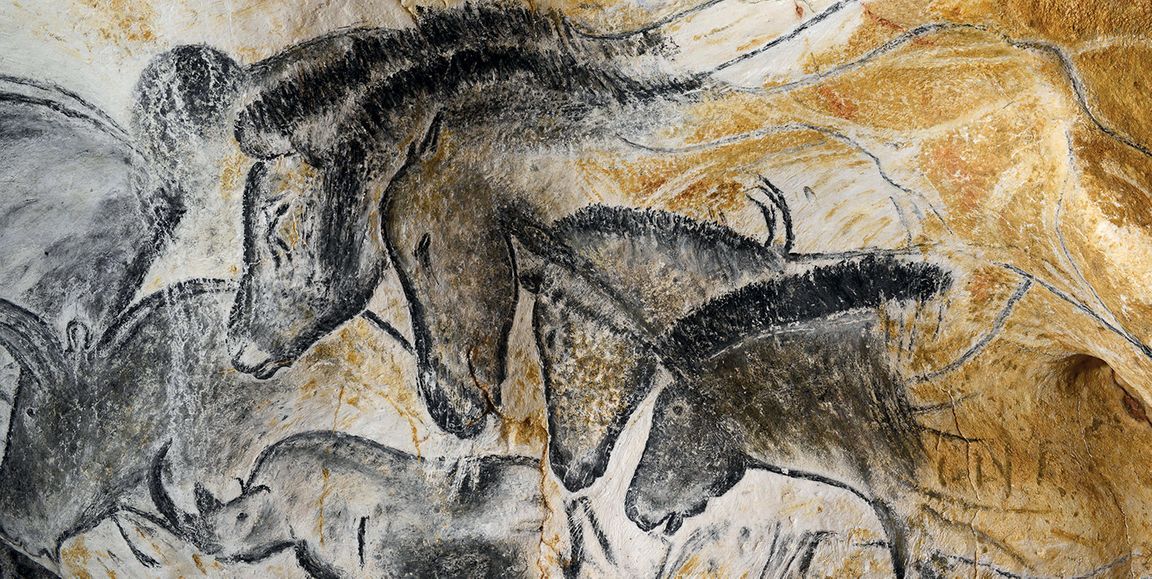 Chauvetova spilja, Francuska, paleolitičke slike stare oko 32 000 godina
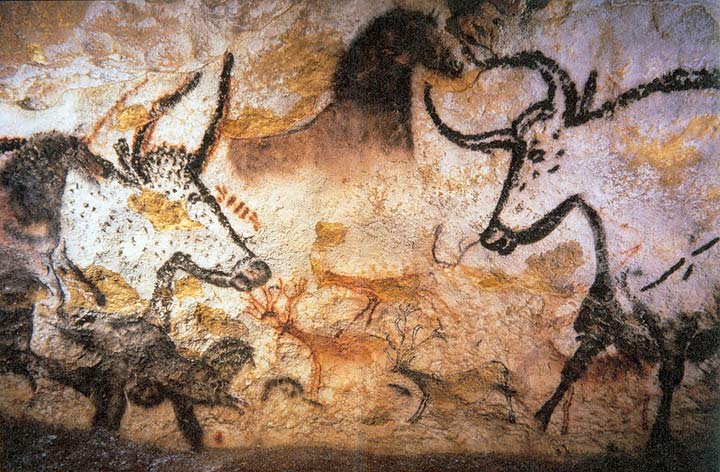 Spilja Lascaux, Francuska (15-20 000 godina pr.n.e.), poznata i kao  “Sikstinska kapela prapovijesti“
[Speaker Notes: Pogledajte motive koje vidite na spiljskim slikama i obratite pažnju na to kako su oblikovane. Razmislite zašto su odabrani ovi motivi i ovakav način prikaza?
Čega se sjećate o paleolitiku kao povijesnom razdoblju? Koje je to doba? Što ga je obilježilo? Čime se čovjek bavio i kako je živio?

Paleolitik je razdoblje starijeg kamenog doba, a slikarije su nastajale u njegovu najmlađem razdoblju, od otprilike 40 000 do 10 000 godina pr.n.e. Ljudi u to vrijeme žive u manjim zajednicama, govore različitim jezicima, imaju različite kulture (govorimo o tadašnjoj Europi). Ne poznaju pismo, pa se simbolički izražavaju kroz umjetnost. Također, sigurno vam je poznato, radi se o lovačko-sakupljačkim zajednicama (s naglaskom na sakupljanju, a ne toliko lovu), koje se stalno sele u potrazi za hranom, grade privremene kolibe ili obitavaju u spiljama. Pritom, iako cijelo ovo razdoblje smatramo kamenim dobom, to je bilo prije svega drveno doba, a zabluda je nastala jer je jedino oružje i oruđe od kamena ostalo sačuvano.]
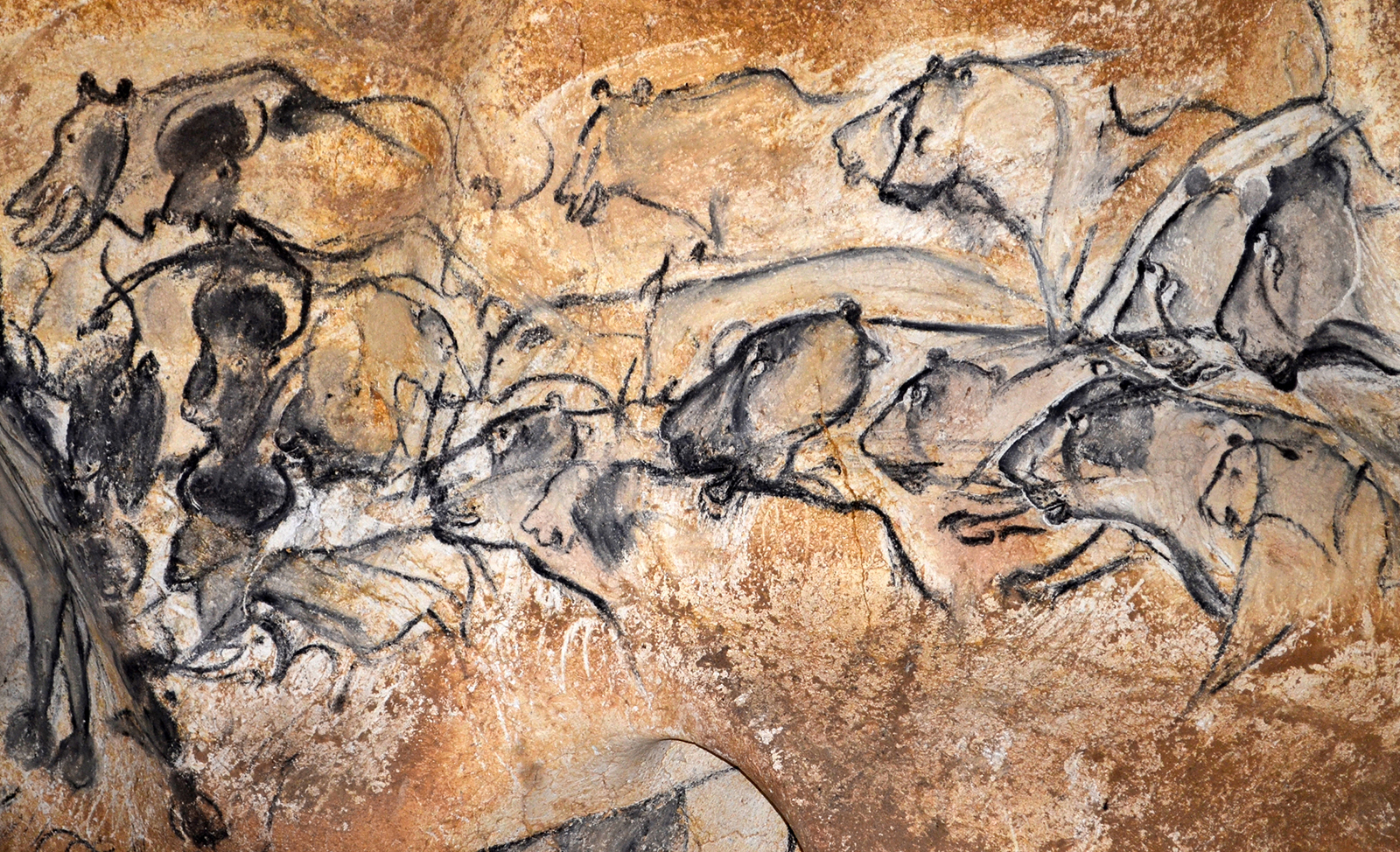 Lavovi, Chauvetova spilja, 32 000 g.pr.n.e., paleolitička slika
[Speaker Notes: Prikazani su motivi različitih životinja (u paleolitiku su u Europi još živjeli i lavovi). Iz opisanog konteksta u prethodnoj bilješci može vam biti jasno zašto su prikazane uglavnom samo životinje. Paleolitski je čovjek ovisio o prirodi i za preživljavanje su mu one bile nužne, za hranu, odjeću, oružje i oruđe. Najčešće se prikazuju bizoni i konji, a mamuti, jeleni i lavovi samo na nekim lokacijama. (U to vrijeme Zemljom još hodaju mamuti). Budući da su im životinje bile toliko važne, jasno je da su ih prikazivali. Smatra se da su ove slike bile vezane uz magijske obrede, u kojima se prizivala sreća u lovu. Ali isto tako ovim slikama paleolitski čovjek izražava prije svega štovanje prema životinjama.  
Ako analiziramo načina prikazivanja (formu), rekli bismo da su prikazi izvedeni vrlo naturalistički (iznimno vjerno stvarnosti, bez uljepšavanja ili pojednostavnjenja) te da je kompozicija kaotična ili nesređena. Životinje su prikazivane jedne preko drugih, što se povezuje s time da se za nove magijske obrede slikala i nova slika, preko one stare.]
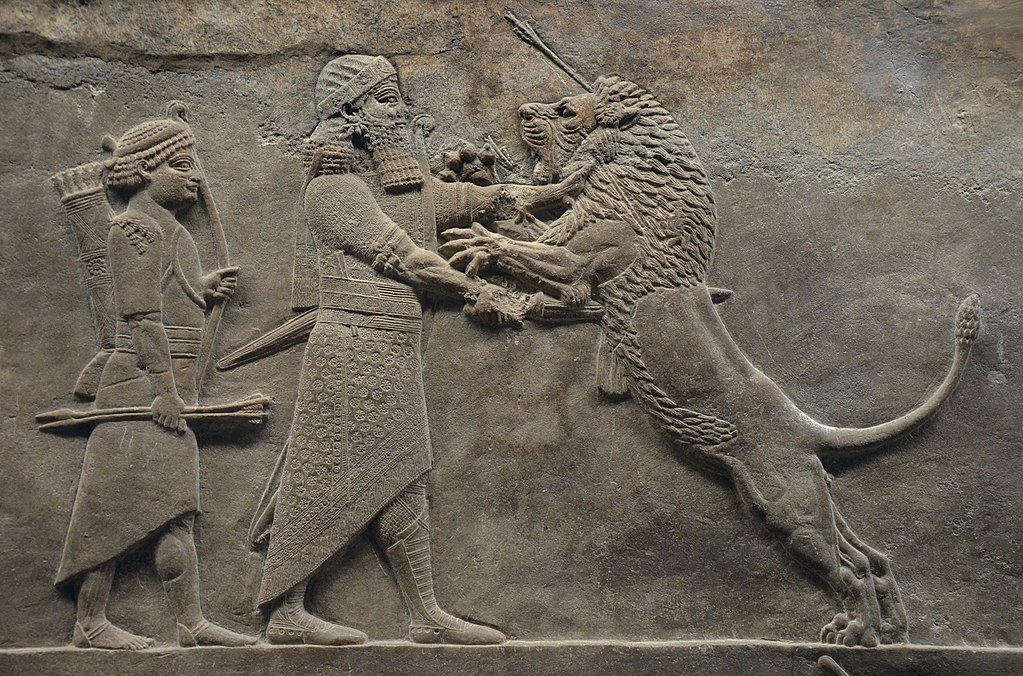 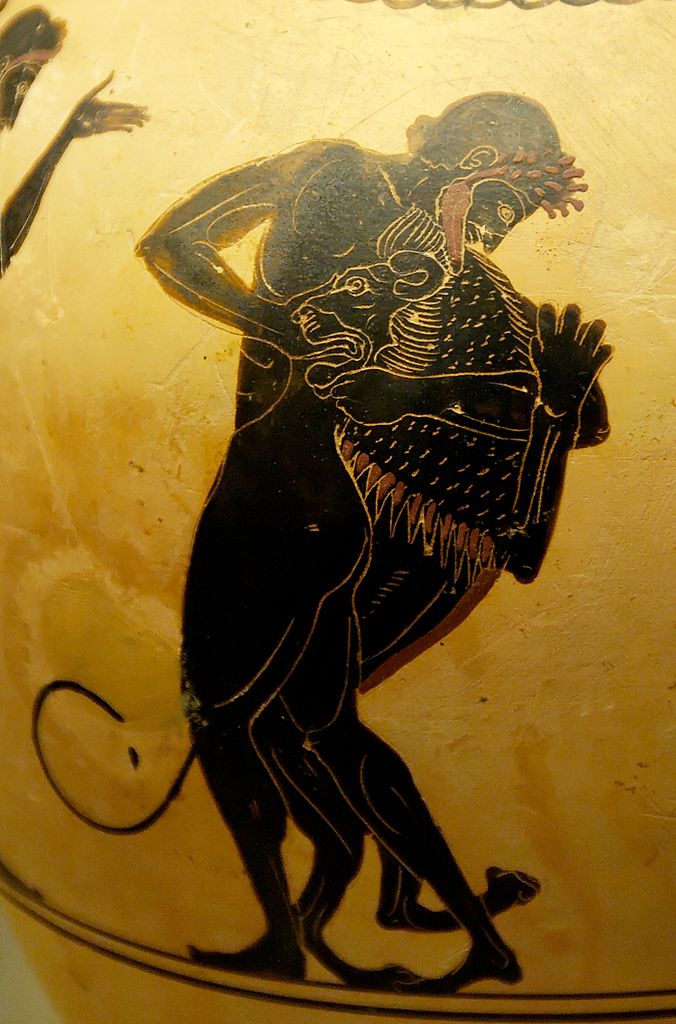 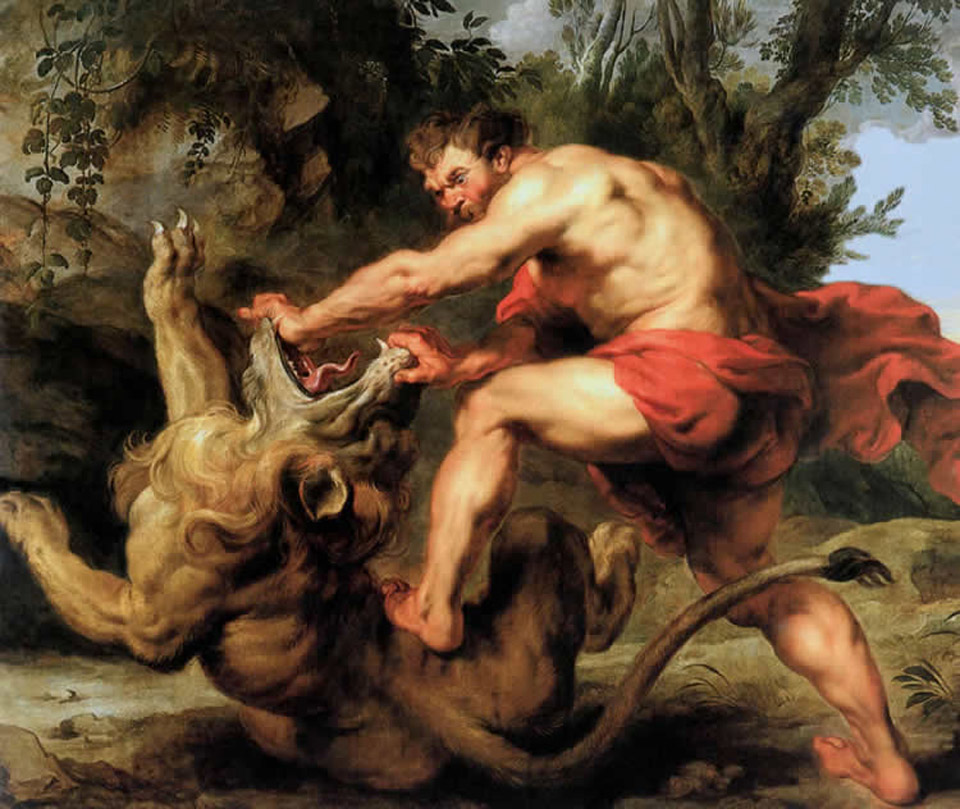 [Speaker Notes: Opišite i usporedite što vidite (koji motiv/temu) na prikazanim djelima. 
Što im je zajedničko, a u čemu se razlikuju?]
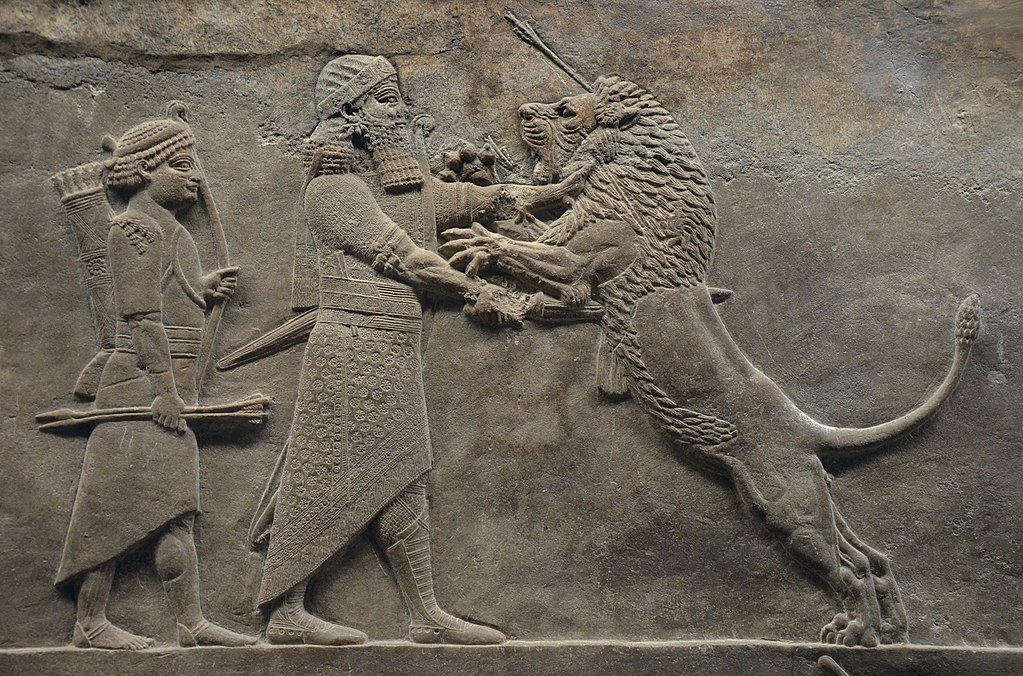 Asurbanipal II. u lovu na lavove, detalj reljefa na palači u Ninivi, današnji Irak, asirska umjetnost, 7.st.pr.n.e.
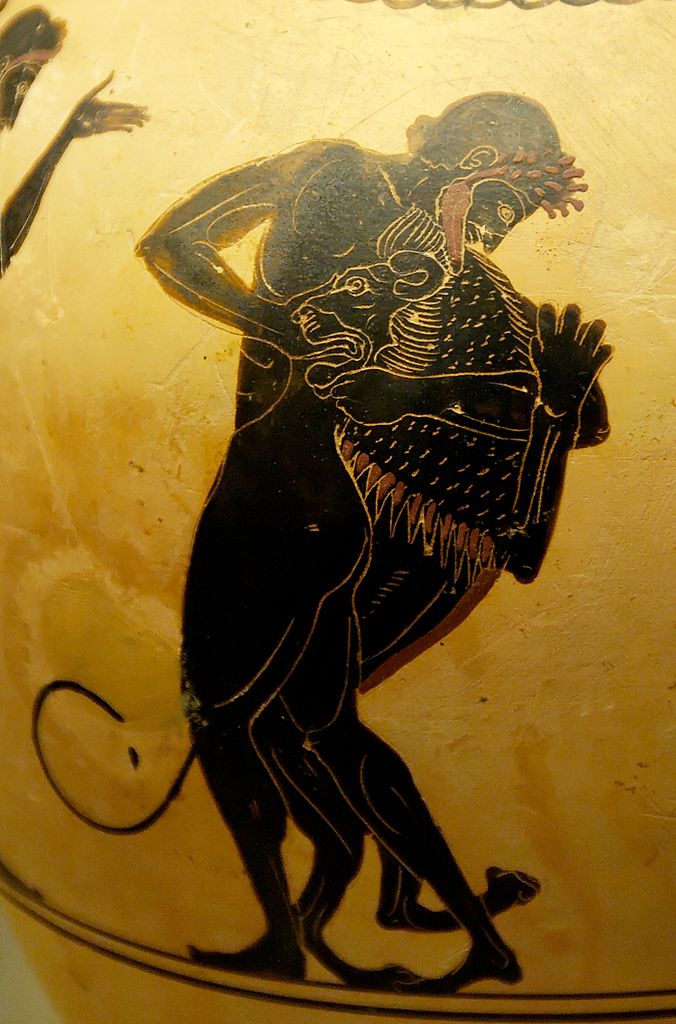 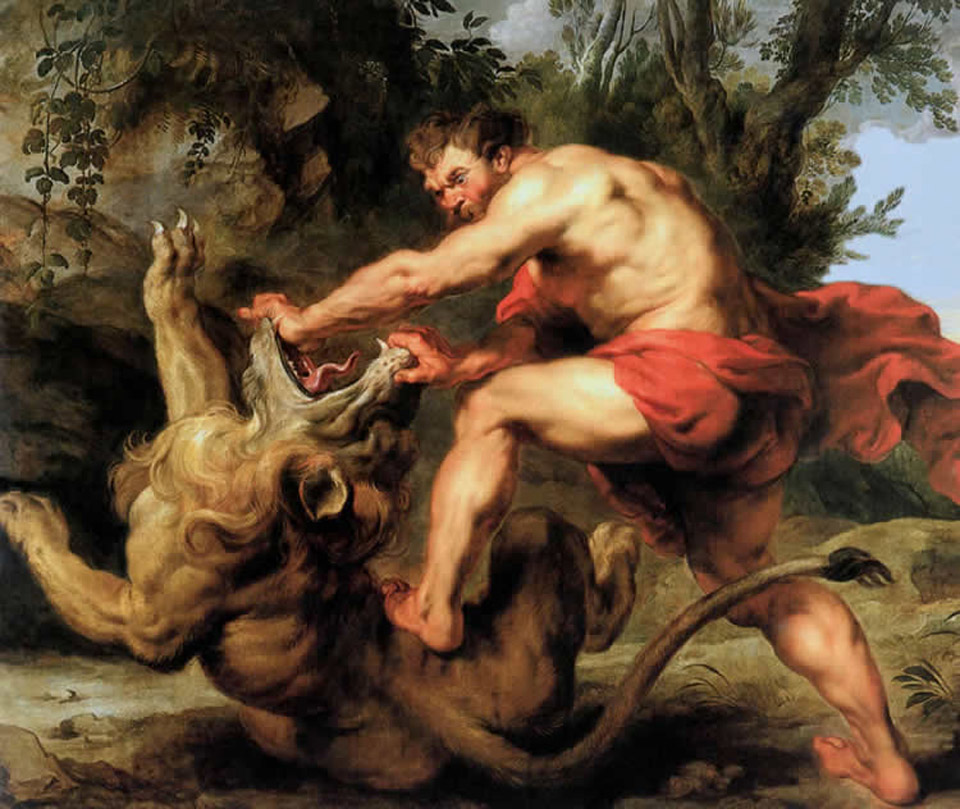 Heraklo i nemejski lav, slika na grčkoj vazi (vrču), crne figure na svjetlijoj podlozi, oko 520-500. g.pr.n.e.
Peter Paul Rubens: Samson ubija lava, ulje na platnu, 1628.
[Speaker Notes: Na sva tri primjera vidimo iste motive: borbu čovjeka s lavom. 

Različite su tehnike prikazanih djela. Na prvom je prikazu reljef, druga slika prikazuje sliku na vazi, a treći prikaz je slika slikana uljanom bojom na platnu. Različit je i način prikazivanja (način oblikovanja), a različito je i vrijeme i mjesto nastanka (stari vijek, asirsko kraljevstvo u Mezopotamiji (7.st.pr.n.e.) i stara Grčka (6. st.pr.n.e.) te barok u Flandriji, današnjoj Belgiji,17.st.). 
No, je li šira tema, o čemu smo učili u prethodnim lekcijama, na svim djelima jednaka? Vidjet ćete to ako pročitate tko su bili Asurbanipal II, Heraklo i Samson, i zašto su prikazani u borbi  s lavom. 
Asurbanipal je bio asirski vladar koji je bio vješt u lovu, pa se tako i prikazuje. Heraklo je u grčkoj mitologiji bio polubog, sin vrhovnoga boga Zeusa. Da bi došao na Olimp i zaslužio besmrtnost, trebao je izvršiti 12 zadataka. Prvi je zadatak bio ubiti nemejskoga lava. Samson je biblijski lik, iz Staroga zavjeta. Prema legendi, Bog je Samsonu dao golemu snagu, koja se krila u njegovoj kosi. Jednom je prilikom u borbi svladao lava. 
Dakle, iako se na prvi pogled radi o istom motivu/temi: borbi čovjeka s lavom, značenje je ovih motiva različito tj. oni pripadaju različitim širim temama. Asirski reljef prikazuje svjetovnu temu, slika na grčkoj vazi mitološku temu, a Rubensova barokna slika iz 17. st. prikazuje religijsku ili vjersku temu. 
Svjetovna tema odnosi se na nevjerske teme, sve ono što ne pripada mitologiji ili religiji. Mitološka tema se odnosi na prikazivanje tema iz mitologije, kako smo već učili u prošlim lekcijama. Najčešće su to antička mitologija (mitovi iz stare Grčke i Rima), ali postoje i primjerice staroslavenski mitovi. Vjerske su teme vezane uz svete knjige različitih vjera.]
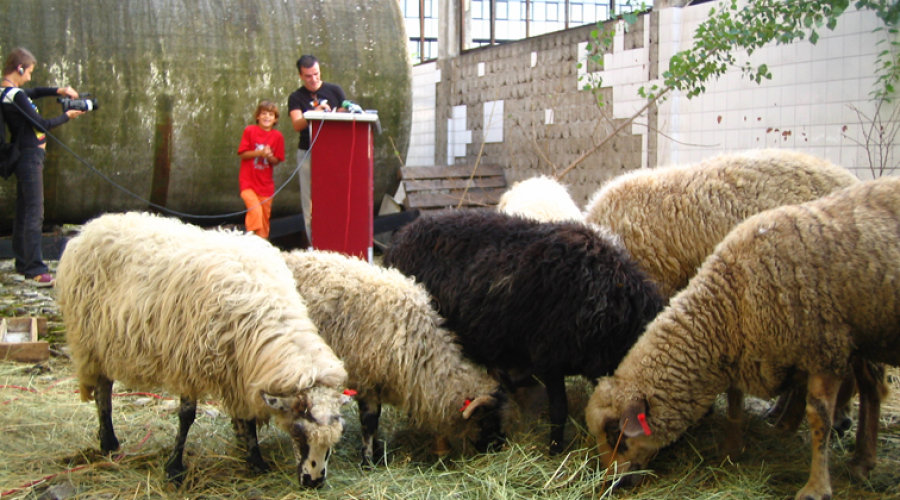 Siniša Labrović: Stado.hr, multimedijalni umjetnički projekt, 2005.
[Speaker Notes: Stado.hr je multimedijalni (koristi se više načina izraza, tj. medija) umjetnički projekt konceptualnoga umjetnika Siniše Labrovića u kojem se također susrećemo s motivima životinja. 
Na linku https://www.kontejner.org/projekti/touch-me/touch-me-festival-2005-zloupotreba-inteligencije/izlozba-16/stadohr/ možete saznati nešto o djelu i otkriti kakav je kontekst i šira tema ovoga zanimljivoga djela. 

Prema tome, možete i odgovoriti na pitanja: 
Koja je ideja predstavljena projektom Stado.hr?
Što je utjecalo na umjetnikov odabir teme i životinja kao motiva, zašto je odabrao upravo ovce?

Ovo suvremeno djelo pripada u kategoriju DRUŠTVENO ANGAŽIRANE umjetnosti. Taj smo pojam spominjali u 1. polugodištu. To je umjetnost koja je kritički uperena protiv nekih pojava u društvu, najjednostavnije rečeno, umjetnost koja se bori za pravdu. 
Također, obratite pažnju da se radi i o KONCEPTUALNOME UMJETNIČKOM DJELU, jer je ovdje najvažnija ideja. Sve će te to otkriti u kratkom tekstu na gornjoj  poveznici.]
Sa istraživanjem konteksta djela dolazimo do punoga razumijevanja djela te do toga da lakše izražavamo vlastiti kritički stav. To je, kao što sam vam pisala u komentarima na analize, još jedna “skrivena logika“ djela. Do pravog shvaćanja umjetnosti se uvijek dolazi samo promatranjem umjetnosti u njezinom kontekstu. 

Redoslijed istraživanja  je ovakav:

1. Prvo se pitamo se pitanja: a) što? (tema), b) gdje? (mjesto), c) kada? (vrijeme), d) kako? (tehnika), e) zašto? (značenje, šira tema, ideja).

2. Sljedeći je korak prikupljanje informacija o djelu iz različitih izvora (knjiga, časopisa, novina, interneta, itd.)

3. Posljednji je korak razumijevanje širega konteksta, dakle, ne samo o određenom djelu, nego mnogo šire: istražujemo biografske podatke o autoru, političke događaje i ideologiju vremena u kojem je djelo nastalo, znanstvena otkrića i izume vremean u kojem je djelo nastalo, društvene običaje vremena, uspoređujemo djelo s djelima drugih umjetnika, istražujemo cijeli autorov opus (sva djela), djelo u kontekstu povijesti umjetnosti te stavove stručnjaka.
Dakle, radi se o gomili posla.
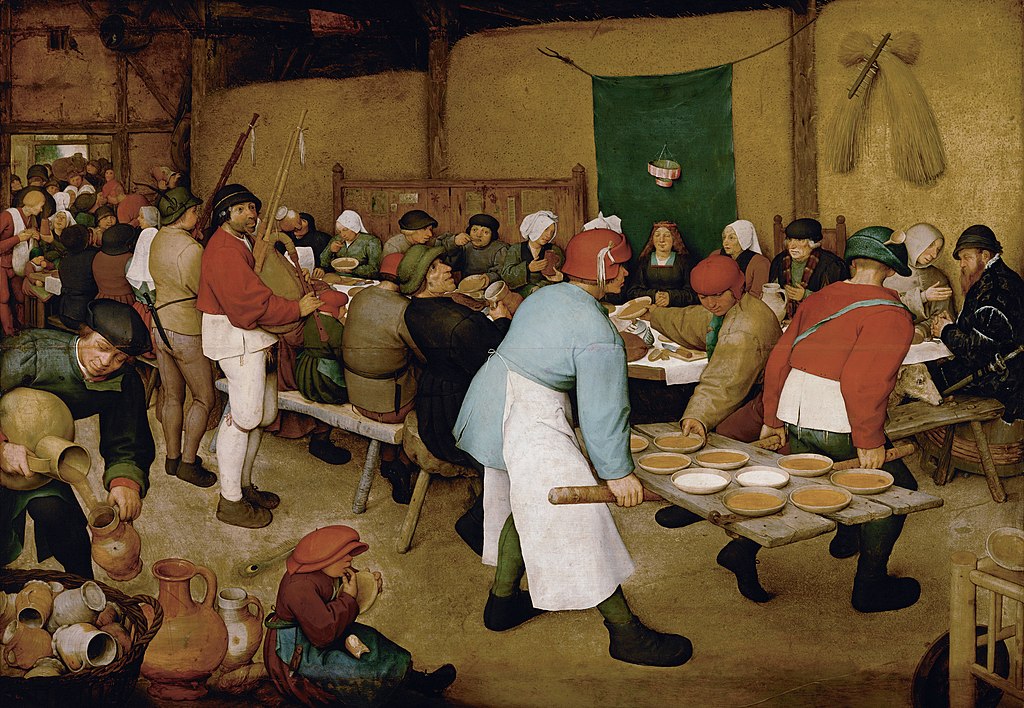 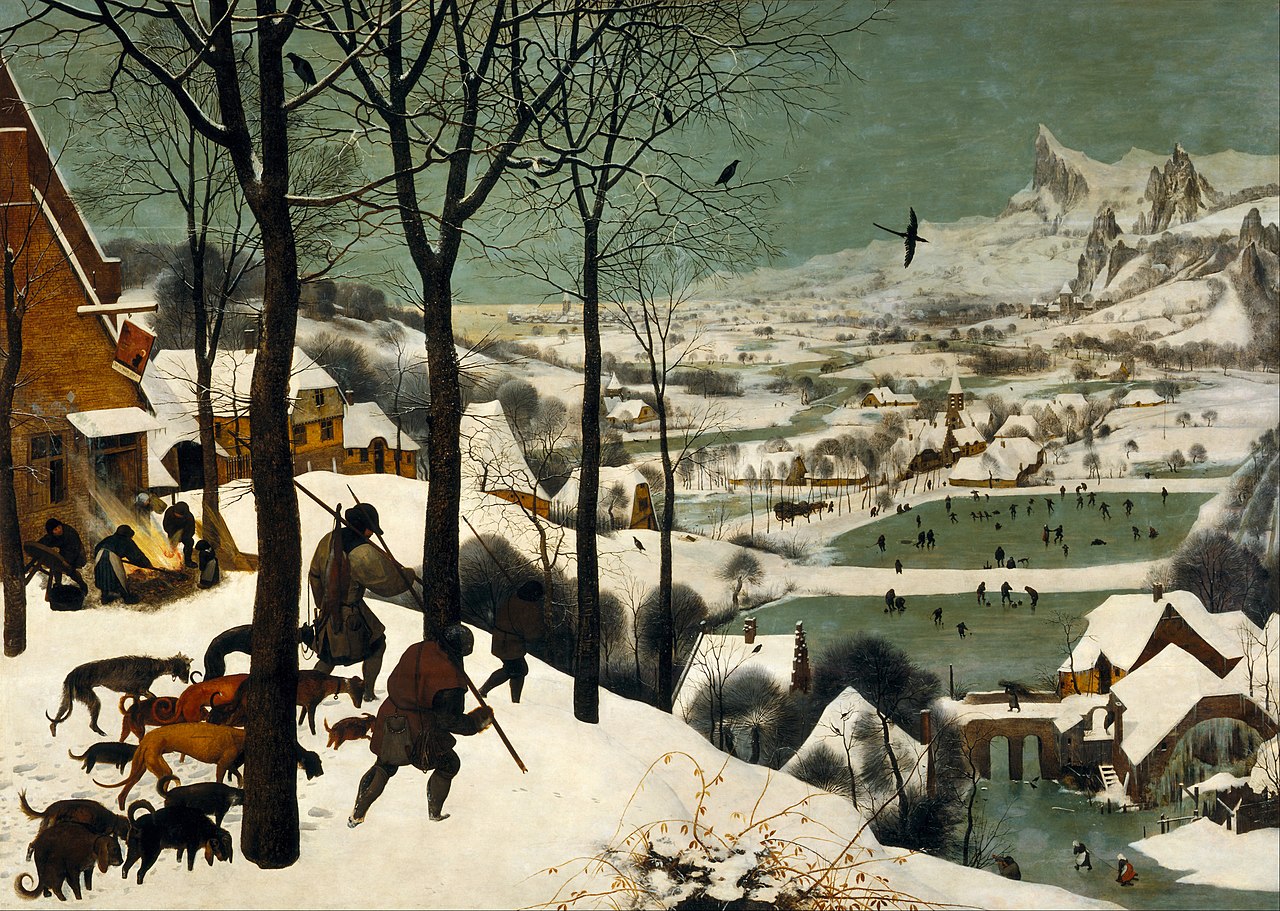 Pieter Bruegel stariji: Zimski pejzaž s klopkom za ptice, ulje na drvu, 1565.
Pieter Bruegel stariji: Seoska svadba, ulje na dasci, oko 1565.
žanr - tema
pejzaž ili krajolik
protestantizam
humanizam
[Speaker Notes: Kako izgleda primjena ovakvog pristupa na konkretnim primjerima? Pogledajte reprodukcije na slajdu. Vidimo da je (šira) tema lijeve reprodukcije žanr-slika (prikaz svakodnevnog života), a desne pejzaž ili krajolik. Pieter Brueghel stariji je flamanski slikar (današnja Belgija) iz doba renesanse, 16. stoljeće. 

Ako istražimo širi kontekst, doznat ćemo da se Bruegel smatra prvim zapadnjačkim umjetnikom koji je slikao samostalne krajolike, kao posebnu temu, a ne krajolik samo kao pozadinu za neki vjerski ili mitološki prizor. Također je prvi slikao prizore iz seoskoga života. Zašto je to tako? Istraživanje dalje otkriva da je pojava samostalnog krajolika proizašla iz potrebe da se udovolji narudžbama građanske publike, jer su narudžbe za crkvu u to vrijeme bile sve rjeđe. Naime, u to vrijeme zbivaju se velike promjene u vjerskom i političkom životu zapadne Europe. 1517. svećenik Martin Luther započeo je protestantsku reformaciju u Njemačkoj, protiveći se zloupotrebama, korupciji i sklonosti materijalnom bogatstvu i raskoši u Katoličkoj Crkvi, a ponajprije običaju prodaje oprosta grijeha (indulgencija). Luther je zagovarao povratak izvornim kršćanskim vrijednostima, a to je značilo i povratak skromnosti te naglašavanju duhovnoga nad materijalnim. Stoga je reformaciju na Sjeveru Europe ponegdje pratilo i uklanjanje svih svetih slika i skulptura iz crkvi jer se smatralo da se duhovna bića ne mogu prikazivati u materijalnom, konkretnom obliku (kao što su slike i kipovi). 
Isto tako, u renesansi se općenito teži sve više svjetovnom i ovozemaljskom, pa se tako budi interes za narodne običaje i život običnih ljudi. To okretanje prema čovjeku i vjeru u vrijednost i sposobnost čovjeka, koja se pojavljuje u renesansi i u ranom novom vijeku, zovemo humanizam. Brueghel je bio vrlo obrazovan i prijatelj humanista, pa su na njega utjecala ove ideje. 

Kada sada uzmemo u obzir ove podatke, koje smo dobili istraživanjem, postaje jasno zašto je umjetnik odabrao baš ovakve teme. To je primjer uzimanja u obzir šireg konteksta djela.]
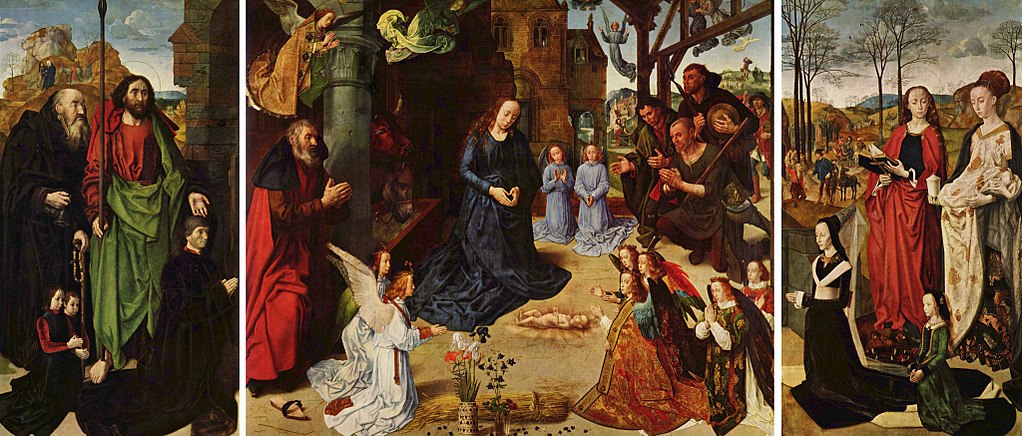 Hugo van der Goes: Oltar Portinari, ulje na drvu, Galerija Uffizi, Firenca, 1475-1476.
[Speaker Notes: Da se vratimo još jednom na “našu sliku“ – znam da vam je već dosadila 

I ovdje možemo drukčije sagledati sliku ako istražimo barem jedan dio konteksta. Kako sam već mnogima pisala pojedinačno u komentarima, postoje neka ne odmah vidljiva značenja ove slike do kojih dolazimo istraživanjem.

U prvom su planu prikazani portreti stvarnih ljudi, naručitelja ove slike. Bio je to Tommaso Portinari, klečeći muškarac na lijevom dijelu triptiha, talijanski bankar iz Firence koji je radio u Brugesu u današnjoj Belgiji. Naručio je ovu sliku od belgijskog umjetnika (tada je to bila Flandrija, pa zapravo trebamo reći flamanski umjetnik, kao što ste vidjeli i na prethodnom primjeru) Huga van der Goesa te se dao prikazati sa svojom ženom i njihovo troje djece, zajedno sa svecima. Pritom su veličinom tek nešto manji od svetih likova, ali podjednako veliki kao anđeli (hijerarhijska ili ikonografska perspektiva). Bogati su ljudi u ovo doba, na prijelazu iz kasnog srednjeg vijeka u renesansu, često naručivali ovakve vjerske teme i slike s vlastitim portretima, kao donatori u prednjem planu, da bi istovremeno i pokazali svoju pobožnost, ali i da bi podigli svoj društveni status. Možete povući usporedbu s današnjim selfijima. 

Molim vas da pročitate i pogledate sve linkove i da si bilježite odgovore na pitanja u bilježnicu. Bit će to jako važno pri provjeri znanja. No, neću vas više tražiti da mi uvijek šaljete te zadaće, jer ih ne stižem ispraviti na vrijeme i molim vas za razumijevanje. Ipak, skupit ćemo određeni broj zadaća iz kojih ću oblikovati ocjenu. (Neki su već zaslužili svoju ocjenu, za izniman doprinos i trud.) Posebno obraćajte pažnju na boldane pojmove.]